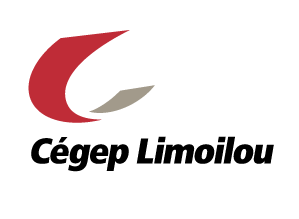 Exercice sur les références pour les images
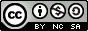 https://pixabay.com/fr/vectors/banane-fruit-aliments-fruits-jaunes-310449/
https://commons.wikimedia.org/wiki/File:Collation_Marocaine.jpg
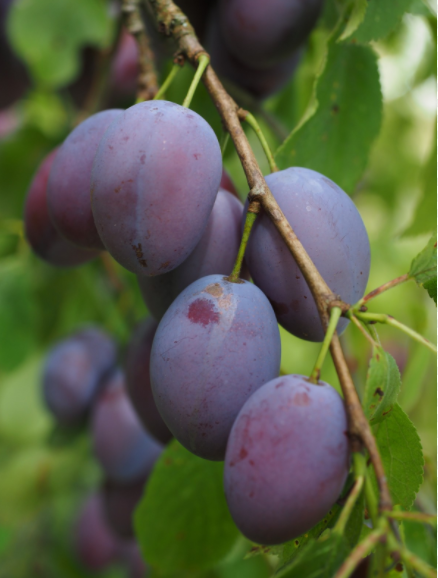 https://pxhere.com/fr/photo/893037
Médiagraphie